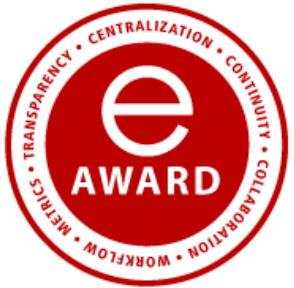 FCOI Validation-New Award Setup
2020
By Isabella Johnsen
Where is the FCOI validation found?
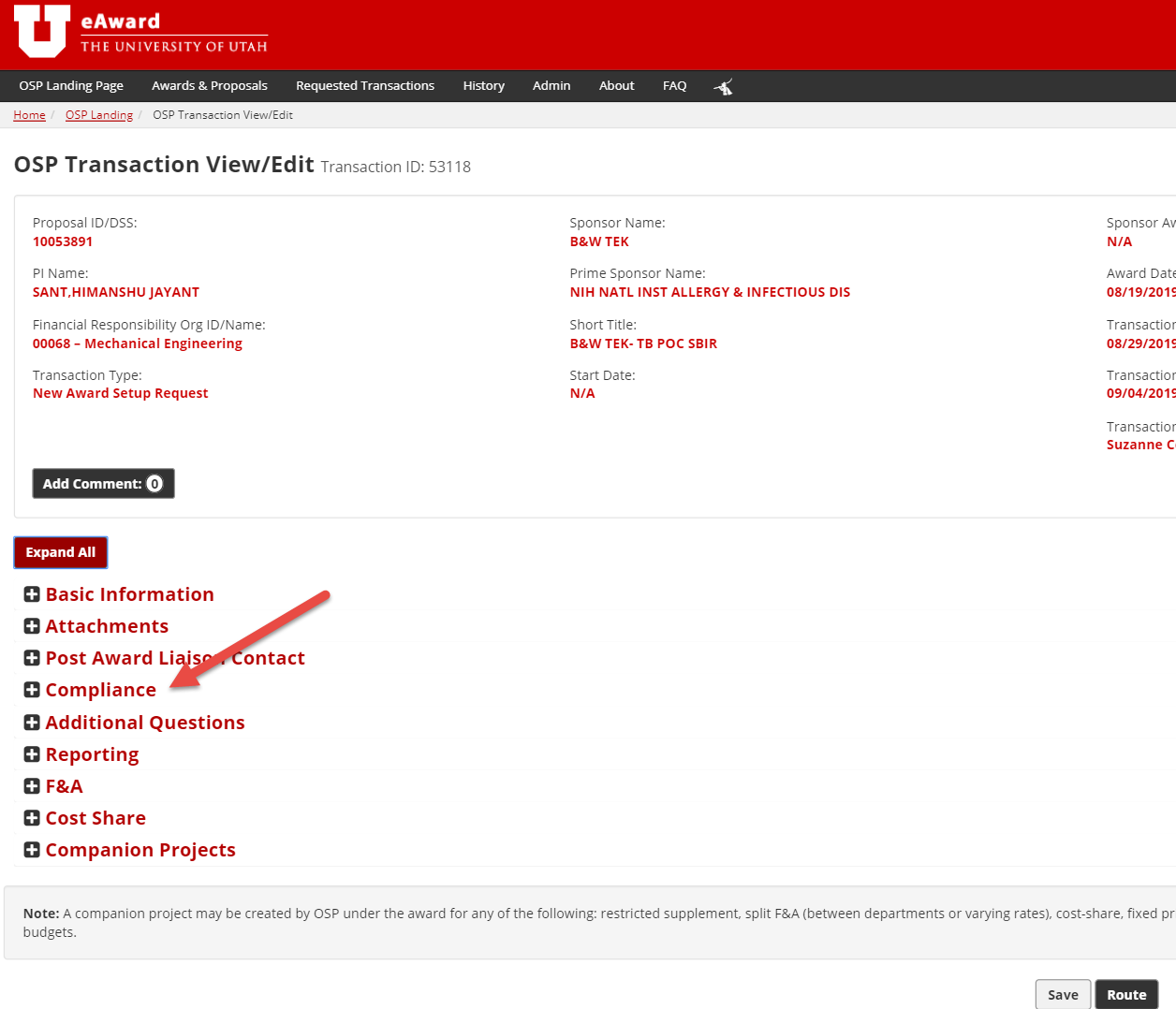 Within the “Complinace” setion of the 
	New Award Setup transaction.
Who can validate the FCOI?
Only the PI has authority to validate.
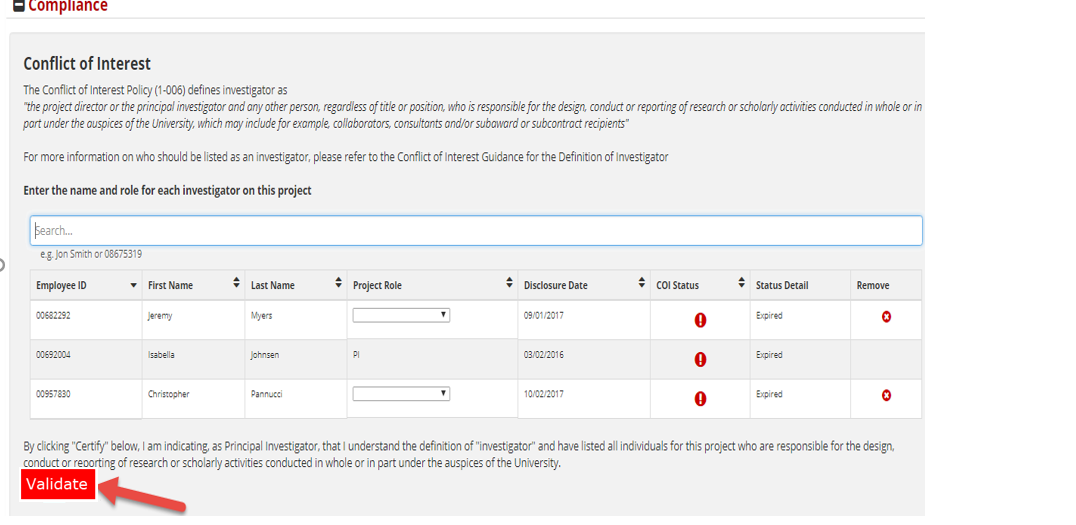 How can I (PI) get to the validation section?
Option 1: 
Follow URL in the “Action Required” email notification you received. This will bring you directly to the FCOI validate section.
Option 2:
Login to CIS
Select Researcher from dropdown
Select eAward 	
Go to Requested Transaction Page
Select appropriate DSS
Navigate to Compliance section
I (PI) previously listed the key personnel in eProposal at proposal time, will it prepopulate in eAward?
Issuence of an award typically takes month. To ensure correct key personnel is listed at award setup time reentering in eAward is necessary.
Who can edit the Investigator list?
Only the PI has authority to edit.
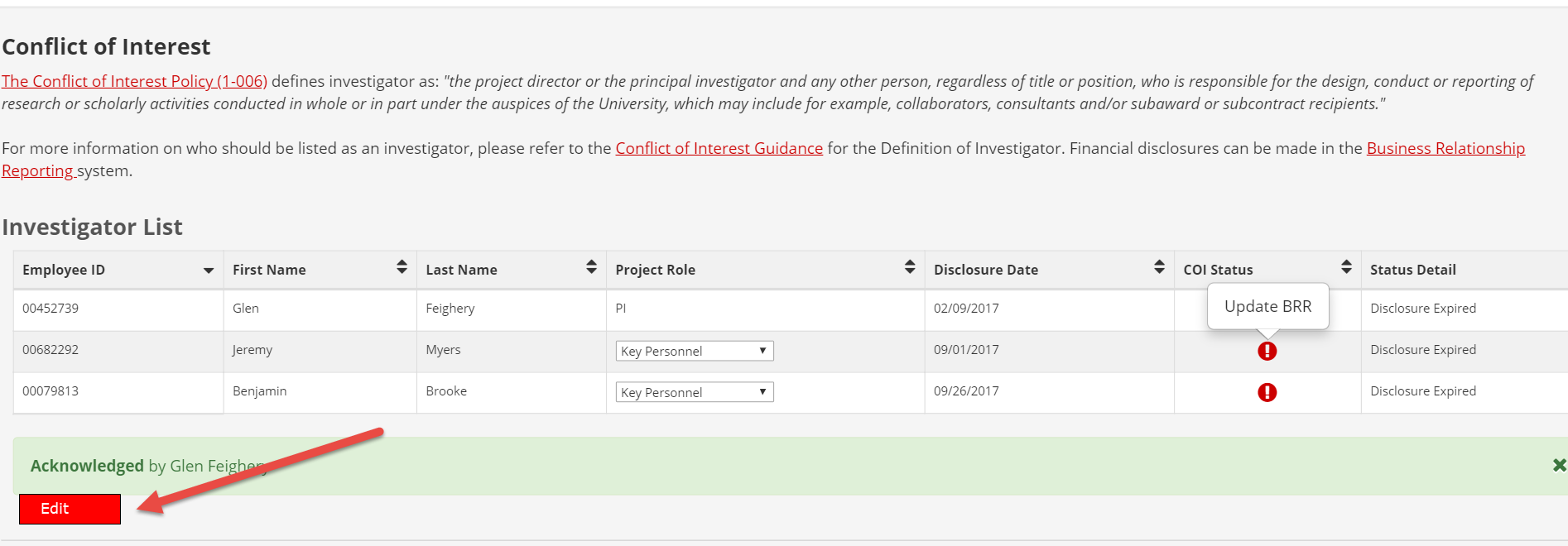 Can I (PI) edit the Investigator list when eAward status is “In OSP”?
No. Recall transaction back to draft, update and resubmit.
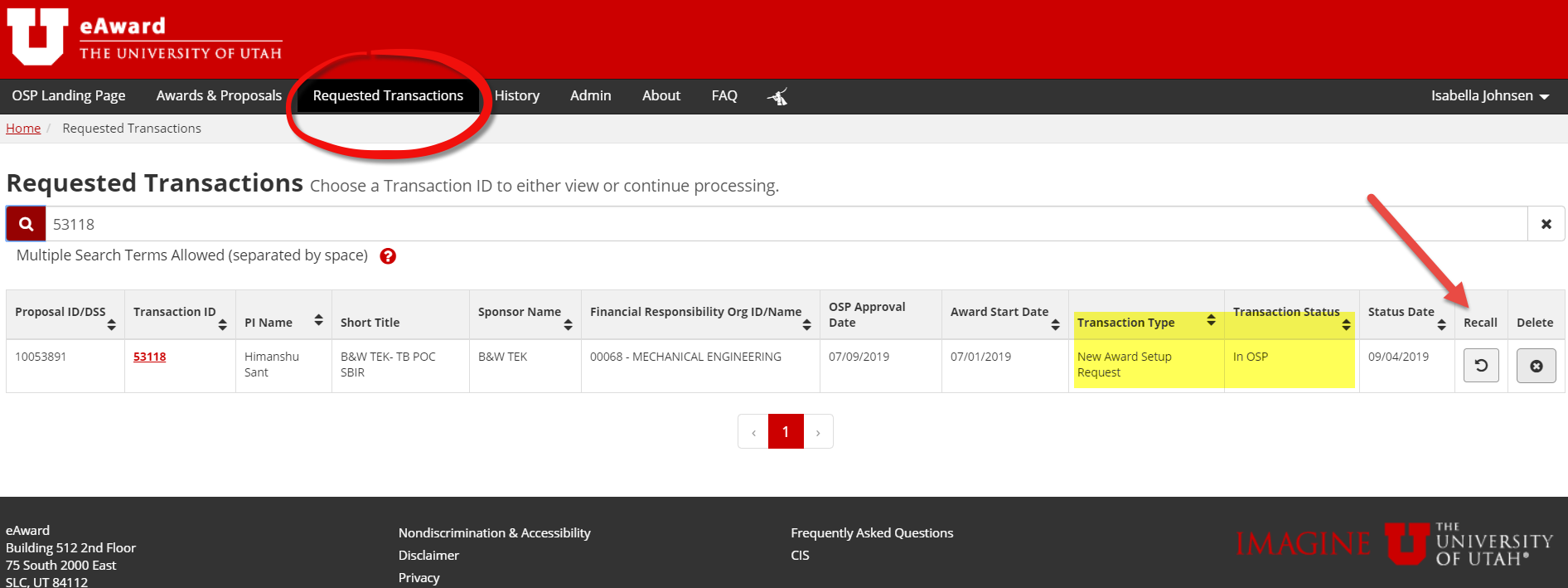 I am requesting a companion project do I (PI) have to list the Project Executive (PE) in the compliance section?
The PE will be automatically added.
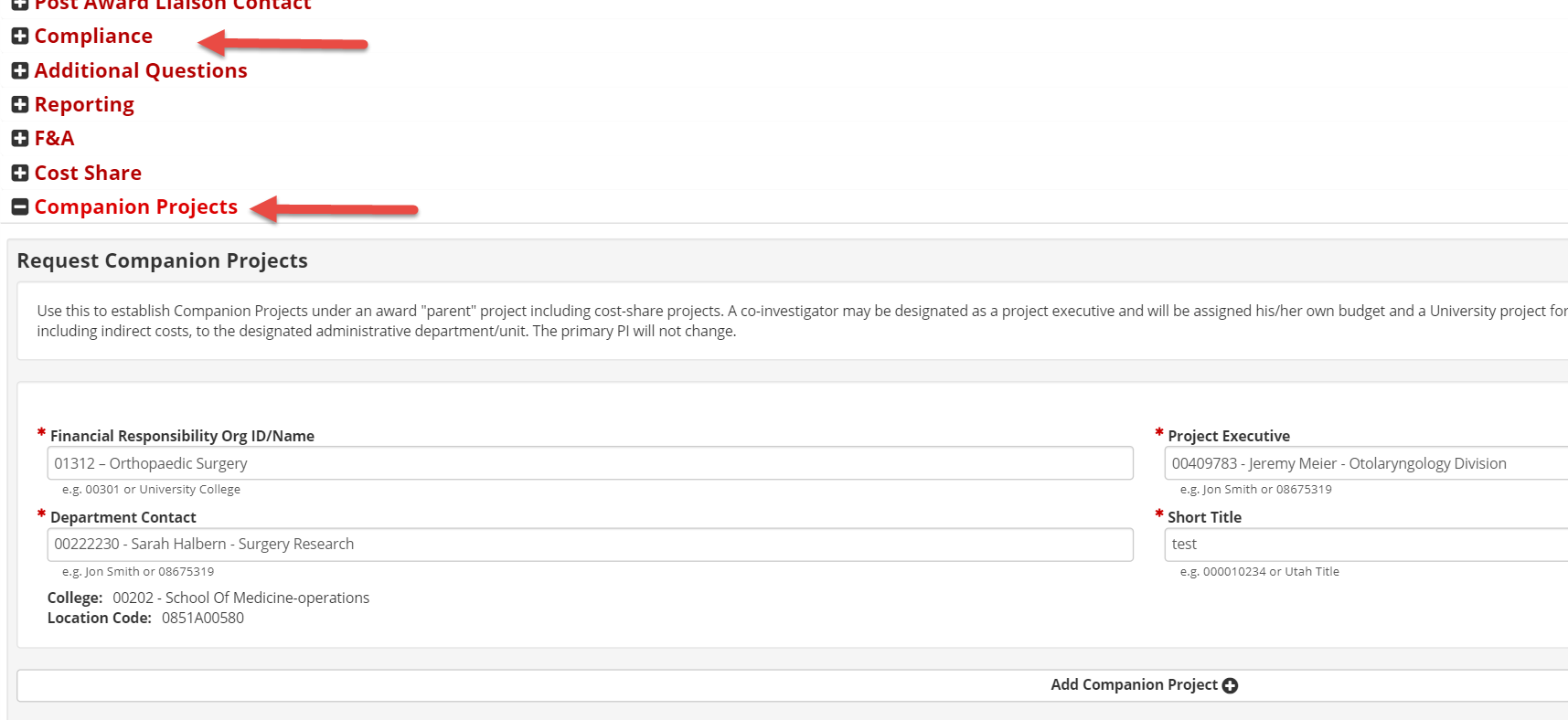 What email notifications can I (PI) expect?
Initial email requesting FCOI validation after transaction has been submitted. 
	eAward status: “Pending PI Validation”
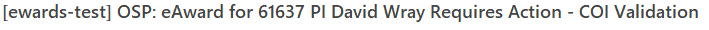 A reminder email every three (3) business days.
 eAward status: “Pending PI Validation”
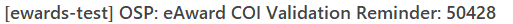 After validation, if a FCOI status other than green has been displayed, an email is sent to the PI, Creator and Investigators with further instructions. 
eAward status: “Pending COI”
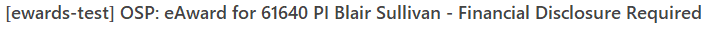 March, 2020
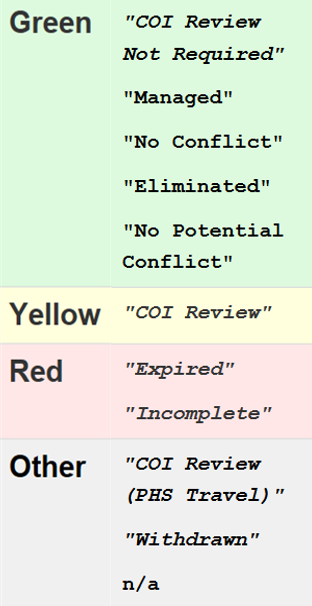 What FCOI statuses can I (PI) expect?
Will I (PI) get reminder emails if eAward status is “Pending COI”?
If  FCOI status is retuned yellow, red, or other no email reminders will be generated to the PI since the COI review can take weeks. 
	
	Note: If questions, while eAwad status is “Pending COI”, please contact the COI compliance office directly.
The validation returned all green FCOI statuses, what next?
Congratulations! 

Your transaction is now “In OSP” for review & further processing with Grants and Contract Accounting.
Please allow up to 10 business days for processing and a  project number(s) to be issued.
You can follow your transactions status for updates.
Thank you!